Welcome!
It’s Almost Time for Tomatoes!
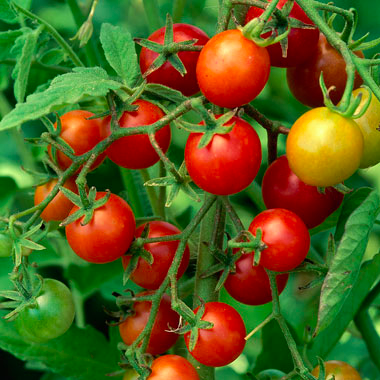 Growing Tomatoes in the Home Garden
Brought to you by Mother Nature
Your good gardening skills, and
UC Master Gardeners of Napa County
UC Master Gardeners
Who we are:
Volunteers
Part of the University of California Cooperative Extension program
80 hours of initial training, yearly CE to continue certification
UC Master Gardeners
What we do:
Provide scientifically-based gardening info
Workshops, Help Desk, Farmers Markets, Mobile Help Desk
Newspaper, Facebook, Tree Book, Monthly Garden Guide
UC Master Gardeners
More of what we do:
Website:  NapaMG.org
Train future Master Gardeners
Tomato Sale—April 14, 2018
Tree Walks, Demo Gardens, Roses
[Speaker Notes: Notes: 
“So we can better serve our communities and improve the content and value of our program’s events and workshops, please be on the look-out for an email to access our online survey. The survey typically takes less than 10 minutes to complete. We are so grateful for your support of the UC Master Gardener Program”.]
Today’s Team
Barbara O’Meara
Jane Berger
Pat Woodbridge
Gayle Nelson
The Front of the House Team . . .
Today’s Topics
Plant selection & Grafted tomatoes
Site selection, planting, containers
Growing and cultivation
Problems
Resources
Harvest and storage
But First --True or False?
Plant Selection--Choosing
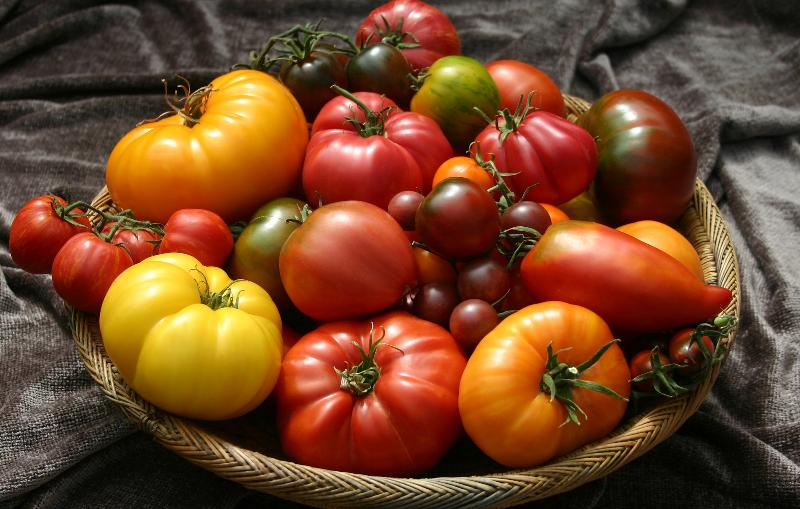 [Speaker Notes: Personal preferences
Color—so many choices!
Size—from teeny to pretty big!
Use—fresh, canning
Disease resistance]
Plant Selection
Plants or seeds
Determinate or indeterminate
Heirloom or hybrid
Grafted??
How much space
Newcomers and Old favorites
[Speaker Notes: Seeds -expense, +choice, +time, +materials, ++backups
Plants - <choices, +pick & plant, -time   Heirloom vs Hybrid
--DECODING SEED PACKETS
Space needs—A LOT!!
Newcomers—varieties and grafted tomatoes
Old favorites]
Seed Packet 101
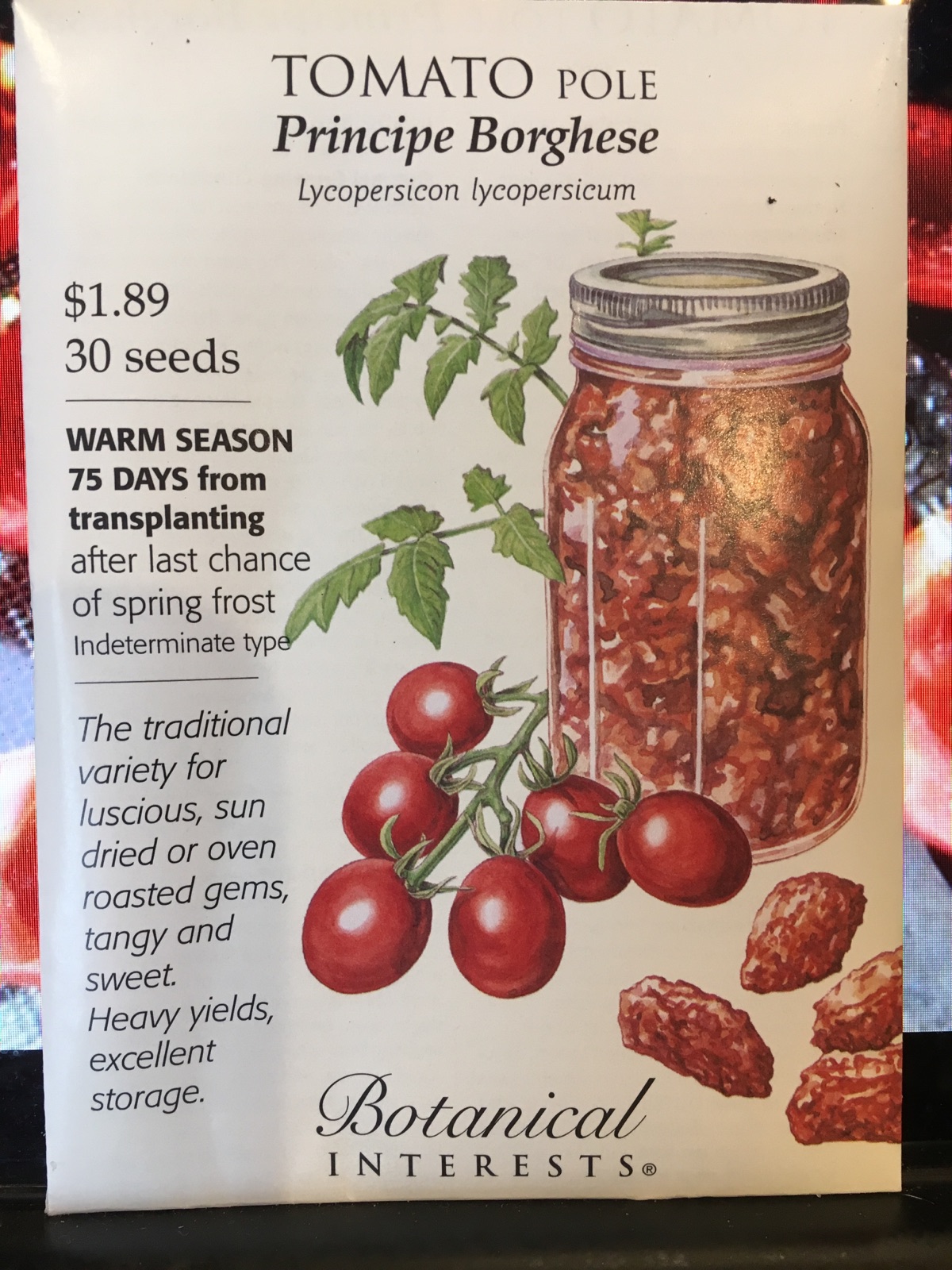 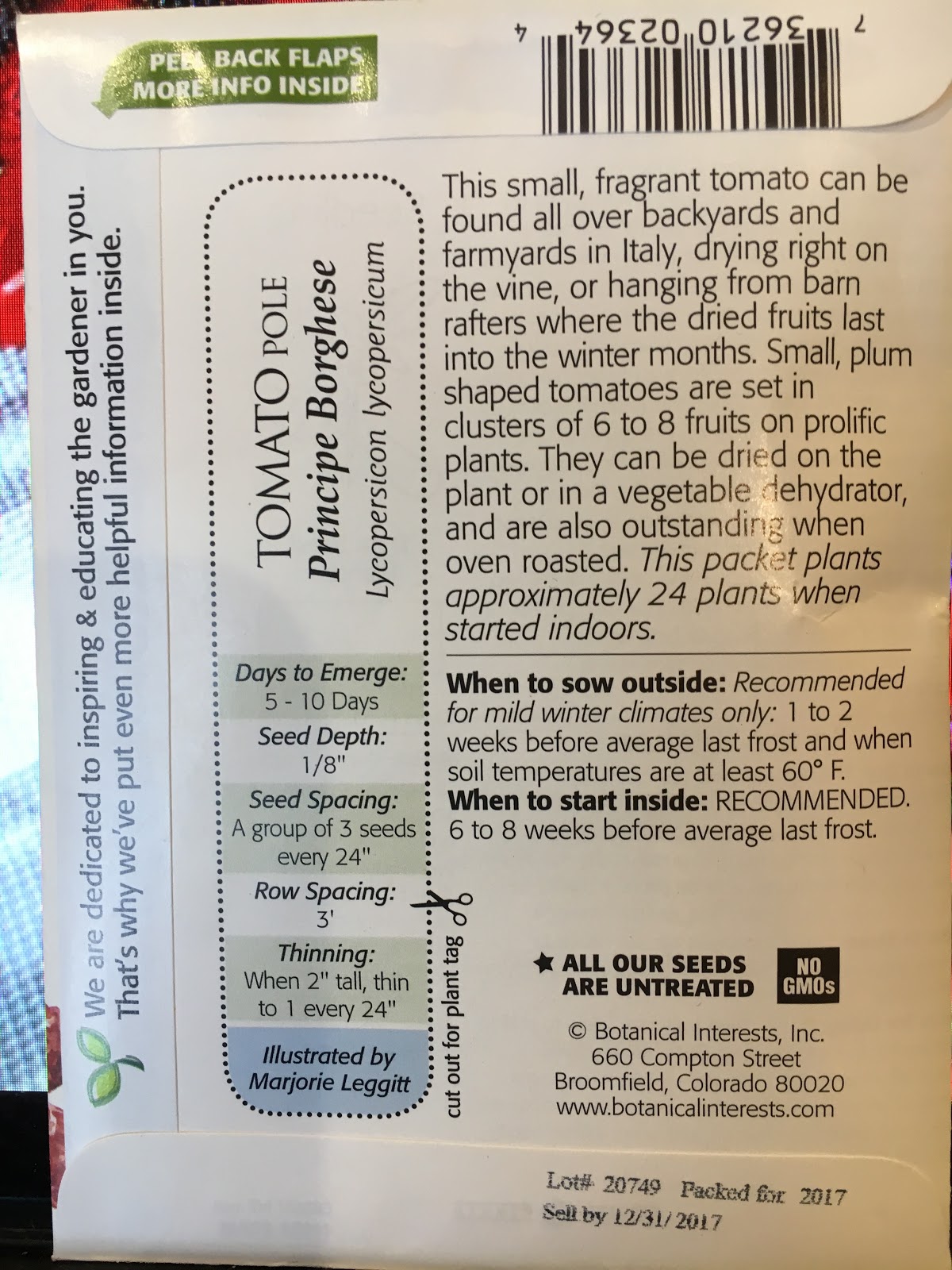 [Speaker Notes: Front/name, hybrid or heirloom, transplanting info, Days to Maturity
Back/description SMALL, use, shape, growth habit-clusters, when to start inside: 6-8wks alf, days to germination, planting/growing space info
Hybrid: tomato created for a particular purpose, disease resistance, color, shape.  Crossbred w/2++ different plants
Heirloom: 50yr+, open pollenated, saved seeds handed down through generations to sustain the variety
***to some, disease resistance of hybrid maybe better fit than allure of heirlooms & seed saving]
Decoding Seed Packets
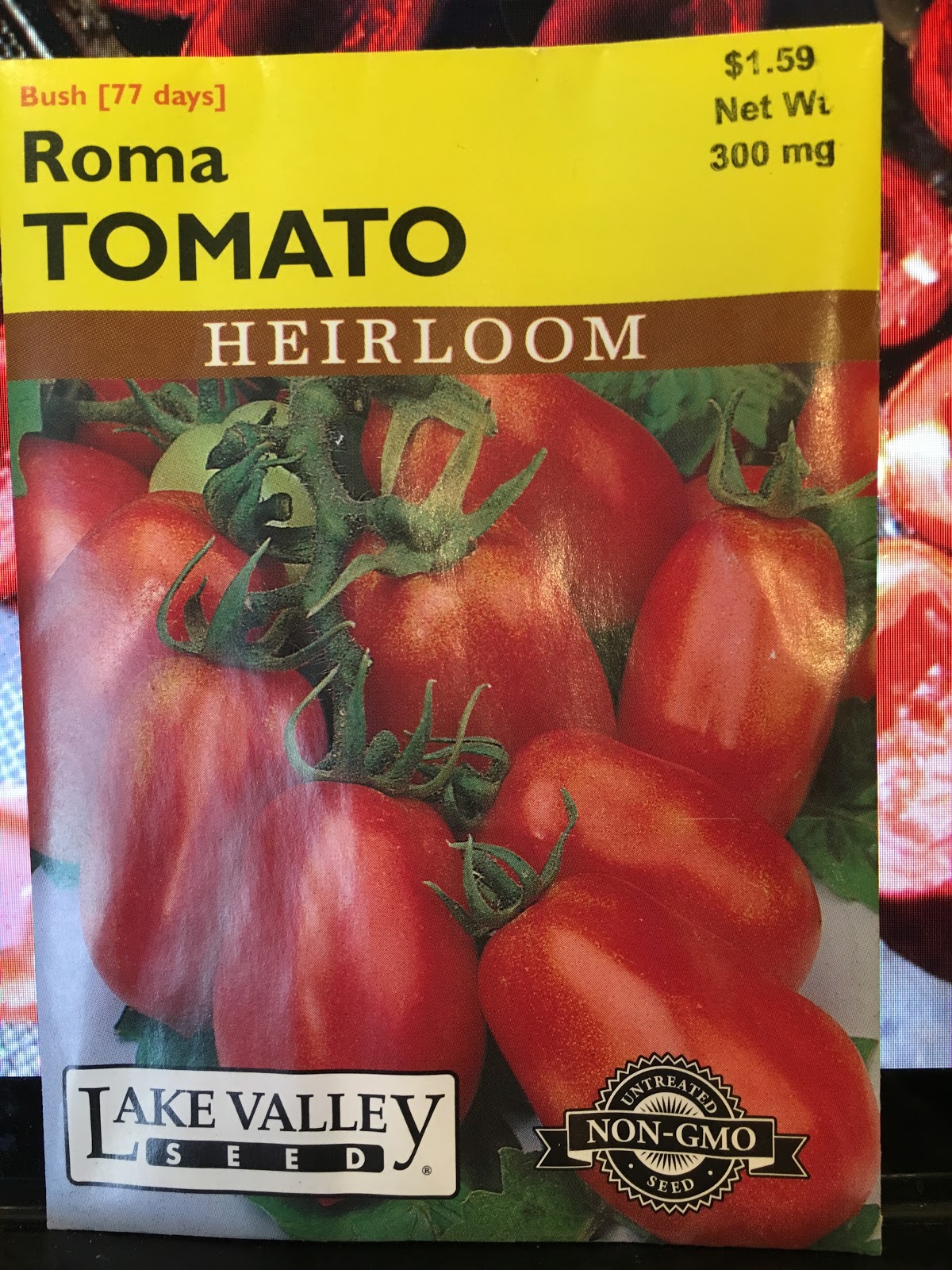 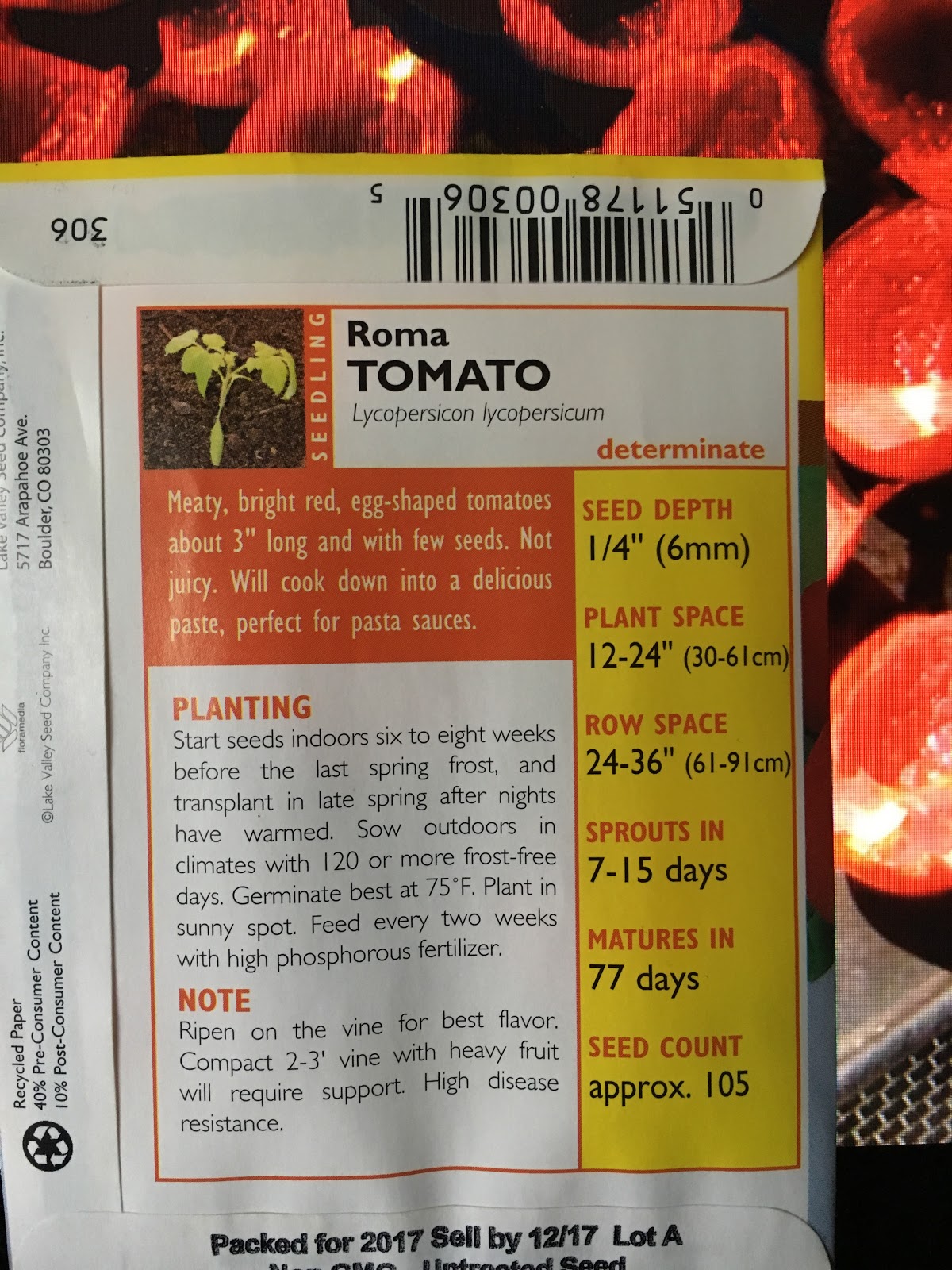 [Speaker Notes: Front/Name/heirloom/bush/77 days 
Back///DETERMINATE///fruit size, descripton, use, planting&spacing info/germinate/maturity again/ seed count/NOTE: harvest info/ PLANT SIZE/ support info/disease]
How Much Space?
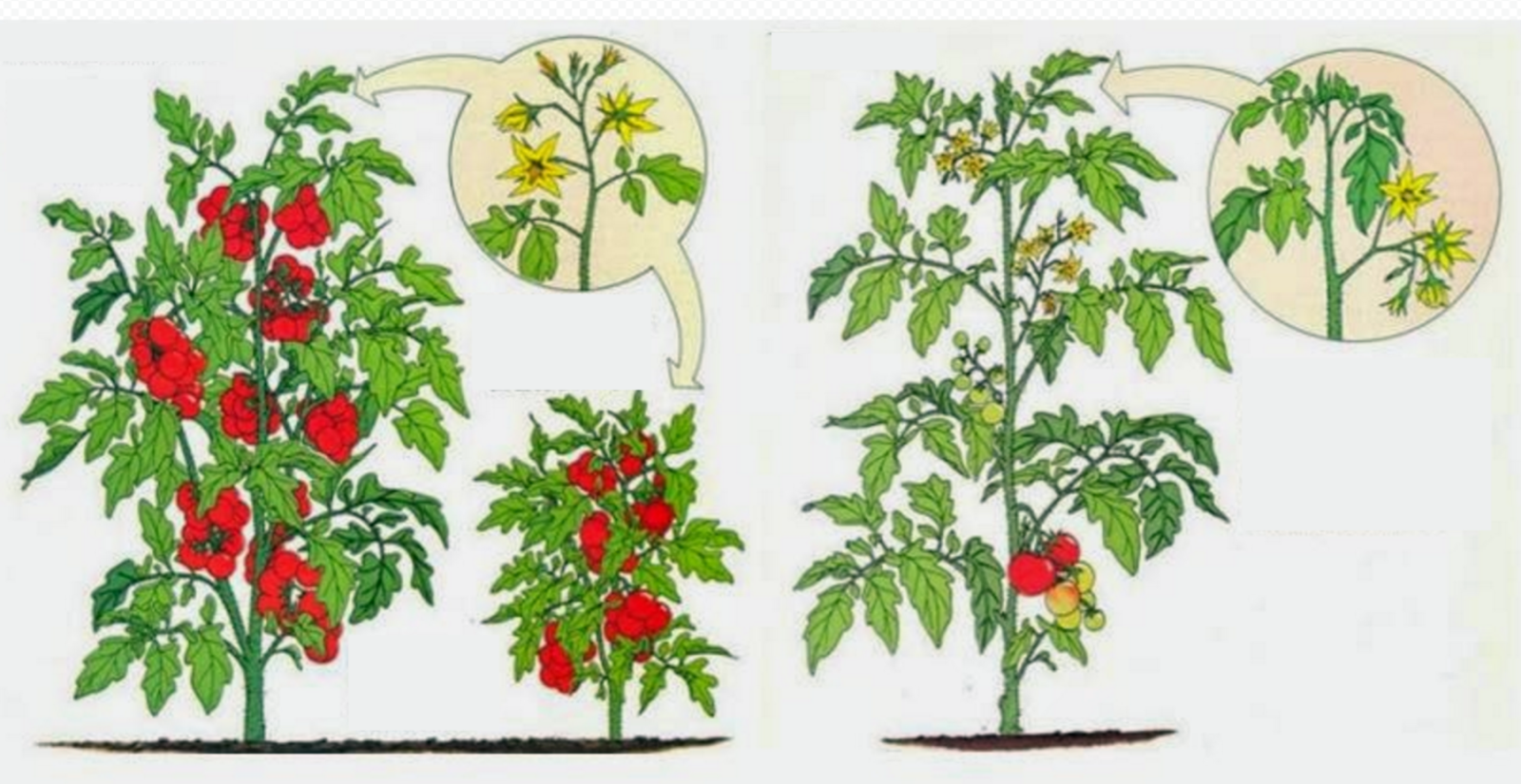 [Speaker Notes: Indeterminate (vine) plants :
Cage   = LARGE PLANT
Fruit grows along main stem 
Vines grow until killed by frost
Determinate (bush):
produce flowers & fruit at END of branches only
fruit ripens all over in 1-2 cycl
smaller but may require support/cage]
Space RequirementsIndeterminate
Space RequirementsDeterminate
[Speaker Notes: Determinate:
2-5’ unless stated other wise, many will require a less rigid support system
Bush variety will require some support]
Selected Varieties
Cherry:  Sun Gold/75 days 
                
Container:  Patio Paste/72 days

Standard: Chocolate Stripes/80 days

For color photos and descriptions of all our tomato plants, please go to:

http://ucanr.edu/sites/ucmgnapa/TomatoSale/
Newcomers
Cherry:  Barry’s Crazy Cherry
Color:  Black Beauty
Red:  Bloody Butcher
   Clint Eastwoods Rowdy Red
    Rutgers 250
For color photos and descriptions of all our tomato plants, please go to:
http://ucanr.edu/sites/ucmgnapa/TomatoSale/
Old Favorites
Early Girl/52 days
Better Boy/72 days
Green Zebra/72 days
Summer of Love/75 days
Roma/75 days
For color photos and descriptions of all our tomato plants, please go to:
http://ucanr.edu/sites/ucmgnapa/TomatoSale/
Grafted Tomatoes
What is a grafted tomato plant?
Why purchase a grafted tomato?
Higher yields
Improved resistance
Stronger growth
Larger fruit
Longer harvest period
Where can I get one?
How much does it cost?
Grafted Tomato Roots
[Speaker Notes: From Marion County, Oregon Master Gardeners field trials]
Plant Selection--Choosing
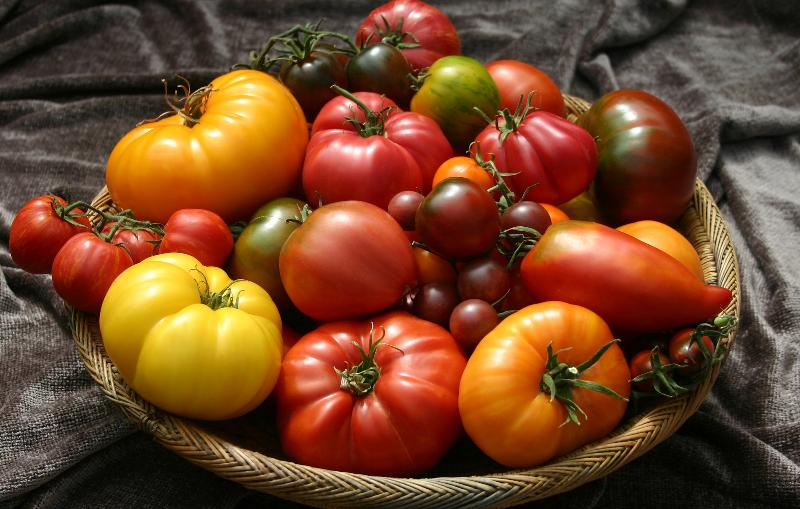 [Speaker Notes: Personal preferences
Color—so many choices!
Size—from teeny to pretty big!
Use—fresh, canning
Disease resistance   And now we’ll move from Plant Selection to Site Selection and Planting—Jane Berger]
Site Selection and Planting
Sun
Water
Soil temperature and preparation
Frost date
The right transplant
Plant deep (even sideways!)
Provide support
Site Selection
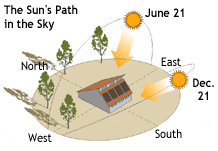 Full Sun - 8 hours 
Shade - know 
where it will occur.
[Speaker Notes: Full Sun - need 8 hours daily.
Shade - know where it will occur throughout the growing season.
.]
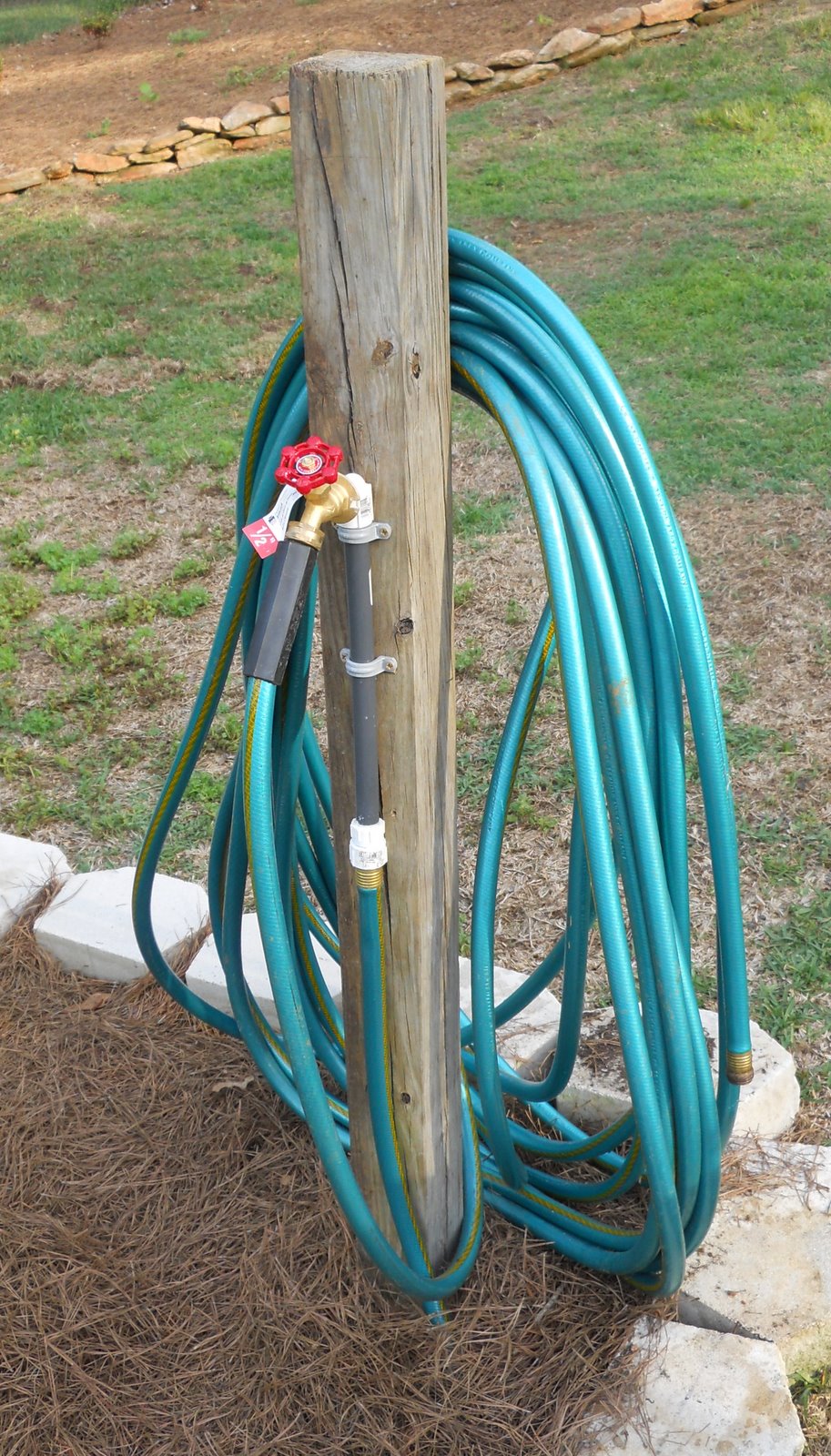 Site Requirements
Water
Crop rotation
[Speaker Notes: Water - access should be close to garden.

Crop rotation – don’t plant tomatoes, peppers, chiles, eggplant or potatoes in the same location as last year or, even better, the last 2 or 3 years.


.]
Crop Rotation
[Speaker Notes: Crop rotation helps manage fertility, and reduce pest opportunities]
Soil Preparation
1. Do no harm.  Avoid compaction.
2. Avoid chemical/synthetic fertilizer.
3. Remove all weeds.
4. Add organic matter/compost.
The Last Frost Date
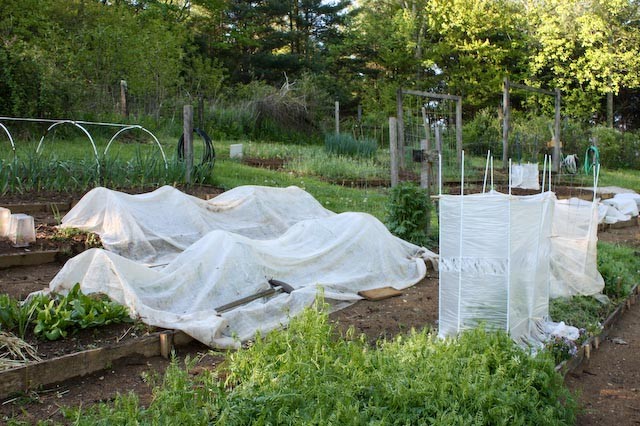 Probability of frost in the spring:

50% - Feb 22nd

10% - April 6th
29
[Speaker Notes: Don’t plant until after the last frost date.
Probability of Frost in the Spring
50% - Feb 22nd
10% - April 6th
If you plant too early you can use covers to protect from frost
And in the last 12 years, there has been frost in May and early June at least 5 times!]
Soil Temperature
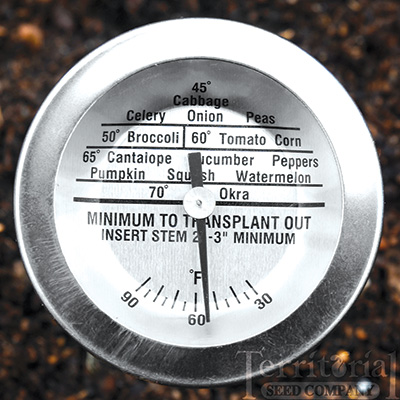 Day >60 degrees 

Night >50 degrees
30
[Speaker Notes: Check the soil temperature before you plant.
Soil temperature should be 
>60 degrees during the day and 
>50 degrees at night]
Selecting Seedlings
[Speaker Notes: Go for leafy, rather than tall.  But if you get a leggy one . . . Plant deeply!]
Plant Deep
[Speaker Notes: Drawings of tomato roots, one from the 1930s, the other from a German horticulturist.
What they show is that the majority of the tomato roots are in the top foot of soil.
The upper drawing shows what happens when you plant deep—the stem that was buried developed a lot of roots right under the surface.]
Even Sideways
[Speaker Notes: Yes, it will straighten out in a day or two—it’s reaching for the sun!  And that hairy stem you buried will grow LOTS of roots.]
Water It In
[Speaker Notes: Water it in.  Make a little basin.  Water thoroughly at the roots.]
Companion Planting
Herb Forts provide: 
Protective barrier
Biochemical pest suppression
(attract beneficial or repel harmful insects)
Decreases need for pesticides/herbicides
Weed suppression
[Speaker Notes: Mint and Allium families, Mexican marigolds]
Planting Tips
Add calcium, NOT fertilizer, at planting.
Remove any blossoms or fruit.
Make sure the soil is >60.
Plant deep, up to the first true leaves.
Mulch.
Water in.
Planting in Containers
Use large pots
Good potting soil
Container varieties
Sun
Support
Water
Fertilizer
Mulch
[Speaker Notes: Take note of the special needs of plants in containers—water more frequently, side dress/fertilizer more frequently, be especially attentive to daily weather.
Tomatoes will survive a hot spell better if hydrated before the hot weather instead of after.
Pat’s going to give you guidelines for taking the best care of them all summer, and show you some ideas to support your tomatoes..]
Growing & Cultivation
Support
Water
Mulch
Fertilizer
Pruning
Garden journals
Check for problems
Cages
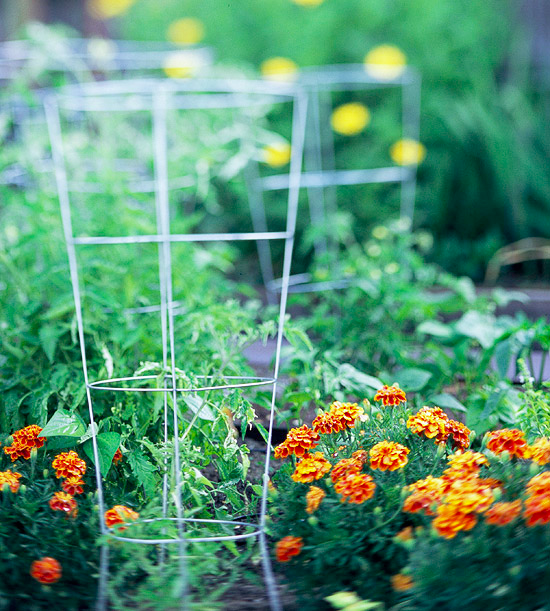 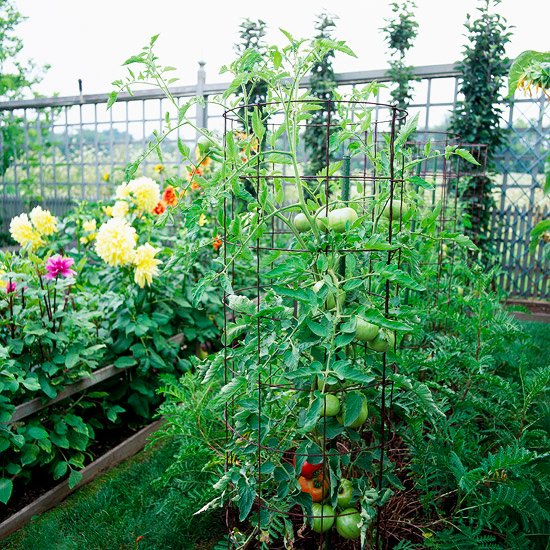 [Speaker Notes: Provide support for tomatoes RIGHT AWAY—AT PLANTING TIME!
 Healthy tomato plants may sprawl or grow into vigorous vines. Contain them in a cage or train them to a trellis to keep fruits off the ground and make harvesting easier. Galvanized wire tomato cages are a quick and easy solution. However, they may not be large or sturdy enough to support rampant growth.]
New!  Rebar Cage
[Speaker Notes: Keeps fruit clean
Easier to feed
Easier to monitor problems
	Avoid diseases
	Easier to harvest]
Support Options
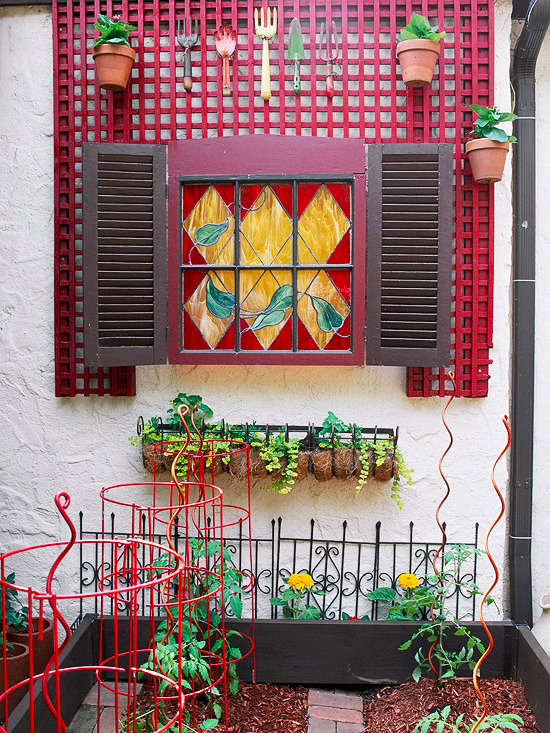 [Speaker Notes: Spiral Into Control 
Add artistic flair to your vegetable garden with spiral tomato stakes. Use the spirals alone or in combination with a wire cage. Wind the main stem of the tomato plant around the rings of the spiral. Secure the stem to the stake with a loose garden twist tie or strip of cloth.]
Wooden Options
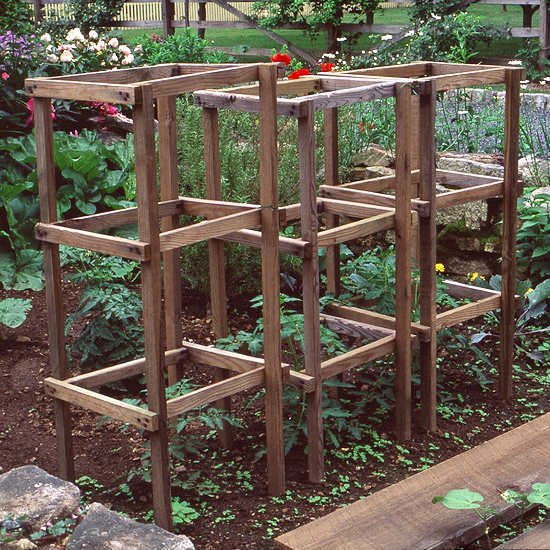 [Speaker Notes: Ladder to Success
 Ladderlike cages constructed from 1X2 boards make an attractive way to keep tomato growth well behaved. Use rot-resistant wood such as cedar or redwood. Cut the crosspieces all the same length (14 to 18 inches long, depending on the size of cage you prefer). Make the upright pieces 4 to 5 feet long and insert the bottom 6 to 12 inches into the soil to prevent the towers from toppling in strong winds.]
Even Strings
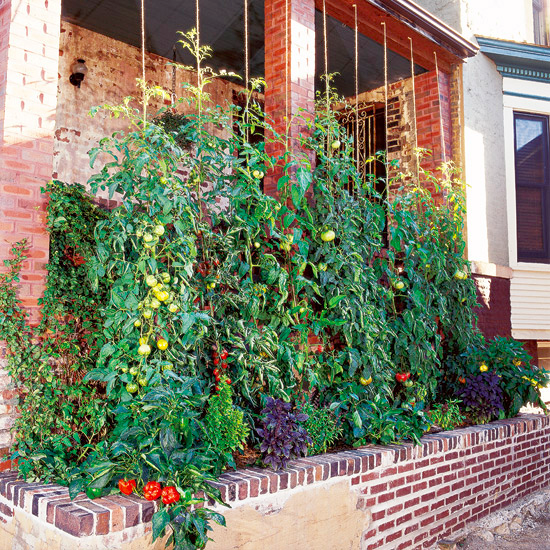 [Speaker Notes: String Them Along 
Try a twine trellis if you have limited space, such as in this brick raised-bed planter next to a porch. Attach the lower end of the string to a wood stake pounded into the ground. Insert a screw eye into an overhead beam or soffit. Stretch the string tightly between the ground stake and the screw eye. Help the tomato plant climb the twine by tying the main stem to the string.]
Water
Water needs depend on many factors:

Soil Condition (sandy, clay, loam)

Weather and wind

Ambient temperature and pollination
Water tomatoes regularly and deeply.
[Speaker Notes: Pollination shuts down at 90 degrees F, and may take several weeks to recover, especially if the hot spell lasts 4 or 5 days]
Plan ahead—install irrigation before planting
Install drip irrigation
Place soaker hoses
[Speaker Notes: Plan before planting.
Group plants by water needs, tomatoes, too.
Install drip systems with emitters before planting.
Or install soaker hoses before planting.]
Install Drip Irrigation by Zones
Mulch
Material layered on top of the soil to cover and protect it.
Saves water.  Reduces weeds.
One of the best mulches is compost.
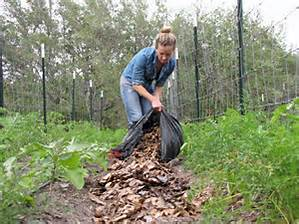 [Speaker Notes: Mulch serves many purposes: preserves moisture, reduces weeds, prevents erosion, also can slowly add some micronutrients.

Mulch is usually organic (leaves, grass clippings, compost, straw, etc.) but can be inorganic (e.g. plastic).]
Mulch!.....saves water…..reduces weeds
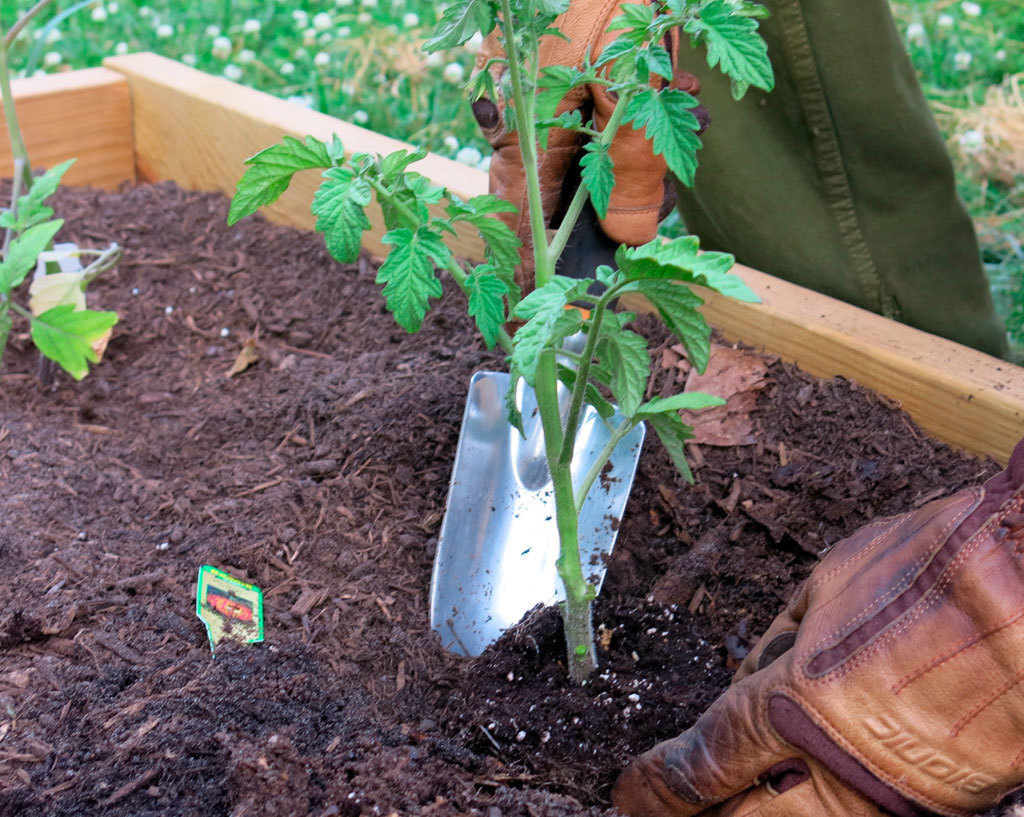 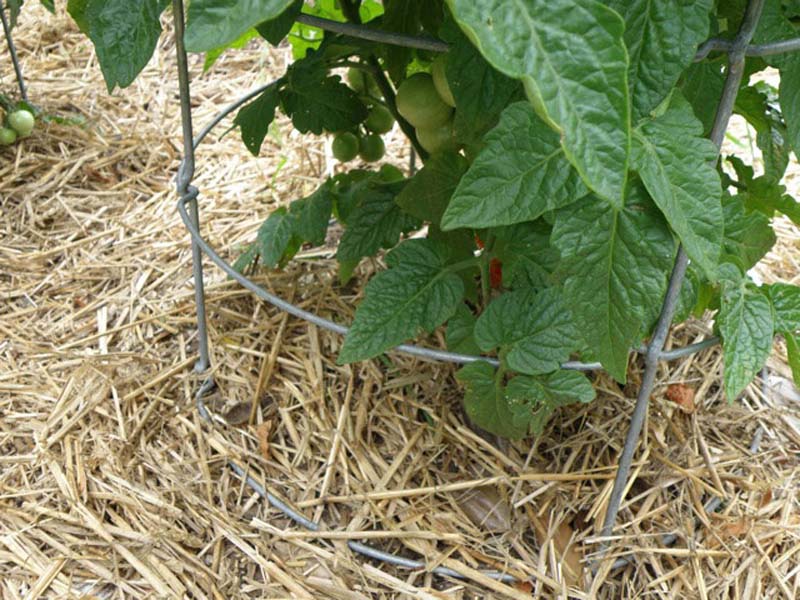 [Speaker Notes: Mulching - one of the best things you can do for your plants

Types of mulch…..
Straw – inexpensive, traps air easily, worms love it.
Alfalfa – advantages of straw plus nitrogen.
Barks & hulls – useful for small areas.
Yard waste – free and environmentally correct.
Compost – feeds the soil while acting as a mulch.

BTW---what’s wrong with this picture?]
Fertilizer
Substance added to soil to provide plants with essential macro and  micronutrients.

N, P, and K are macronutrients.  N(itrogen) is the most important.

Balanced means the three numbers on the front of the bag/box are the same—
Could be 3-3-3, 10-10-10.
[Speaker Notes: The three numbers on fertilizer bags and boxes sold in stores show how much of the three most essential micronutrients the product will provide]
Fertilizing
Not required until flowering and fruit set.
Starting at fruit set, side dress with balanced fertilizer every 4 to 6 weeks.
Place where it will be watered in.
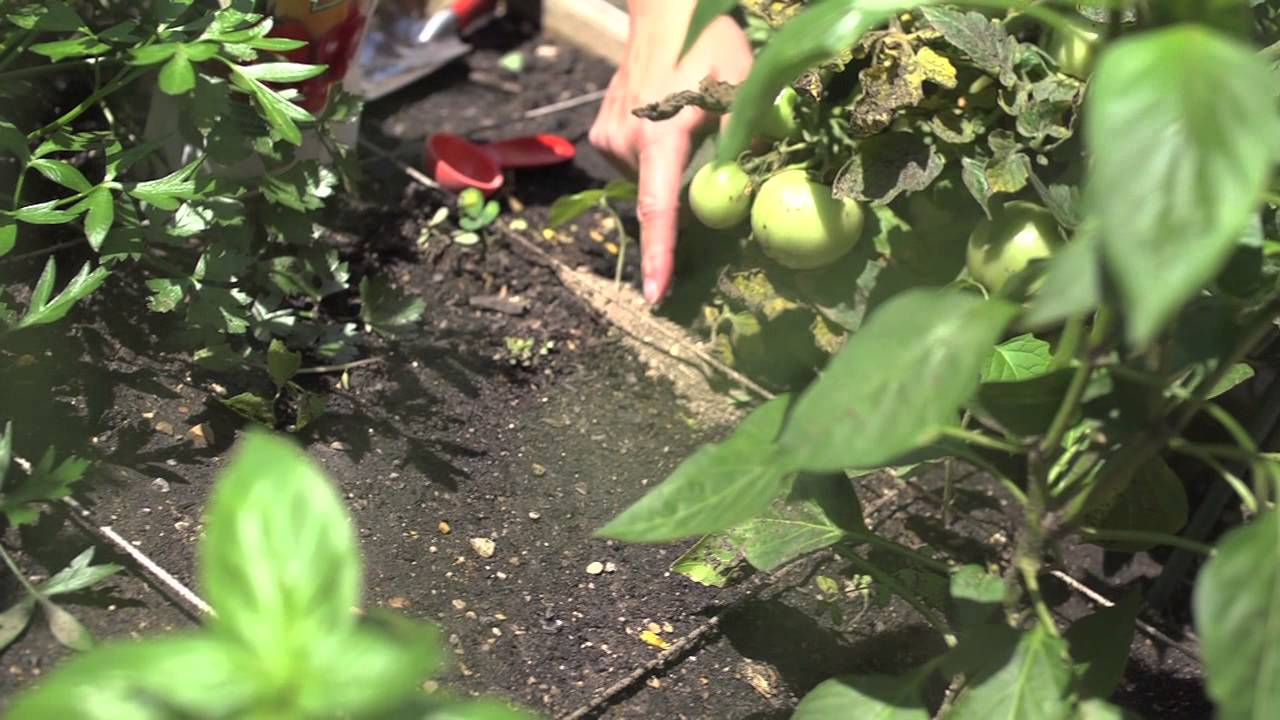 [Speaker Notes: UC IPM has a wonderful, comprehensive guide to growing tomatoes—it covers everything in much more depth than we can.  The reference above will guide you!]
Pruning (aka “pinching”)
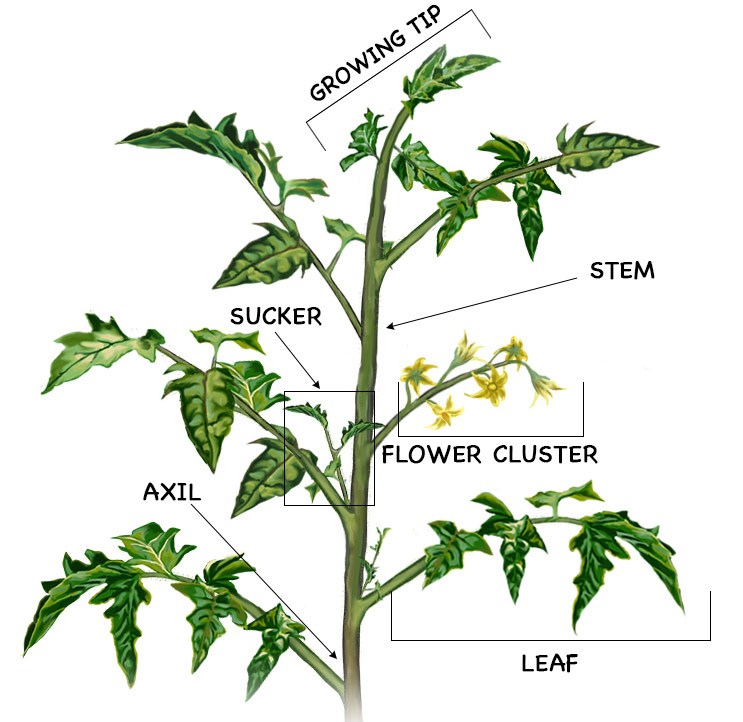 Pinching off shoots or “suckers”
Pinching off tip of main stem above the top blossom
[Speaker Notes: Pinching off the suckers, which are vegetative and not fruitful, will improve the nutrients going to the tomatoes.]
Garden Journals
Keep track of what you did and when you did it.  (You will be glad you did!)
[Speaker Notes: Keep track of what you did, when you did it, and why you did it.]
Growing Tips
Remove the bottom leaves as the plant grows.
Prune.
Shake the cage.
Water regularly, and deeply.
Protect from frost.
Check for Problems
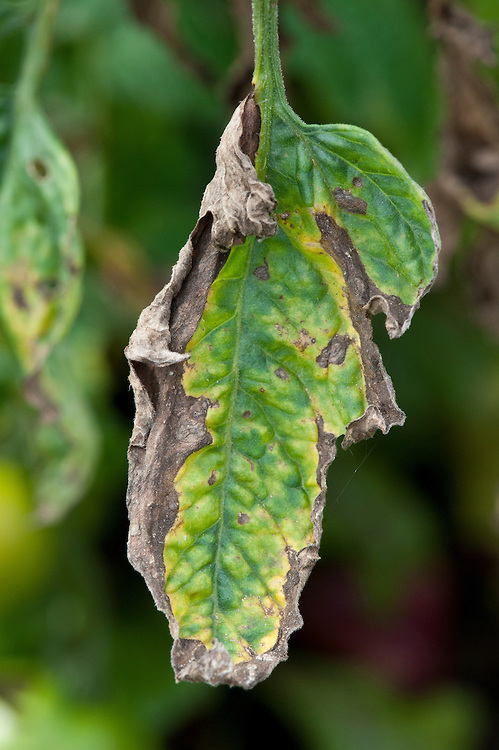 Yellowed leaves

Damaged fruit

Insects
[Speaker Notes: Keep an eye out for things that just don’t look right!  Transition to disease consultant.]
Find All Kinds of Help
In your search engine:
UC IPM Tomatoes
Or
http://www.ipm.ucdavis.edu/PMG/GARDEN/VEGES/tomato.html
This will be on our public website next week, so you will be able to just click it!
UC IPM
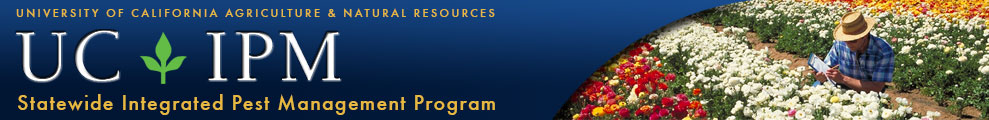 Problems
Diseases:  bacteria and fungus
Invertebrates
Vertebrate pests
Environmental disorders
[Speaker Notes: We’re going to go through this really, really quickly.  We want to leave time for questions, and we want to go back over the tomato quiz!
The most important fact to know about tomato problems is this __CLICK to UC IPM SLIDE.]
Bacteria and Fungi
Black mold
Curly top virus
Damping off
Early blight
Fusarium wilt
Late blight
Phytopthera root rot
Powdery mildew
Tobacco mosaic virus
Tomato spotted wilt virus
Verticillium wilt
White mold
[Speaker Notes: There are plenty of pathogens that like tomatoes as much as we do.
We’ll show a couple of the most common ones.
It’s not important that you know all these names.  What’s important is to notice if there’s a problem with your tomato plant.
If there is, you can try to diagnose it yourself, using our UC IPM website and other resources,
OR you can bring your problem to our Help Desk.]
Early Blight
[Speaker Notes: Early Blight
Symptoms of early blight include black or brown spots, usually about 1 cm in diameter, that appear on leaves, stems, and fruit. Leaf spots are leathery and often have a pattern of concentric rings. They usually appear on older leaves first. Fruit spots are sunken and dry and also have a concentric pattern.
Solutions
Spores of early blight are carried by wind and require moisture for germination and infection. The disease can cause severe damage if conditions remain cool and humid for several days after a rain. Avoid overhead irrigation. Crop rotation is useful in infested gardens. Copper fungicides applied at the first sign of infestation and repeated every 7 to 10 days may provide control.]
Fusarium Wilt
[Speaker Notes: Fusarium Wilt
Plants infected with the Fusarium fungus turn yellow starting with one side or branch and gradually spreading through the plants, eventually killing them. Disease is caused by a fungus that infects tomatoes only. Disease is favored by warm soil.
Identification | Life cycle
Solutions
Fusarium wilt of tomatoes can be avoided in many cases by planting resistant varieties which are indicated by the letters F or FF. If you wish to grow susceptible varieties, problems can sometimes be minimized by removing all residue, including roots, which may be susceptible, and using soil solarization before you plant.]
Late Blight
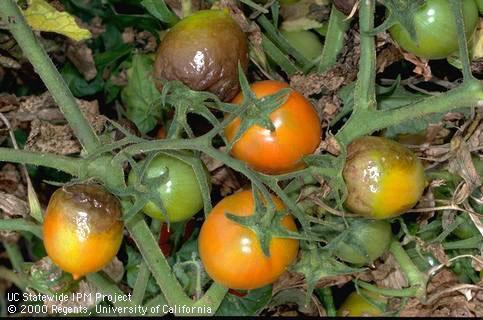 [Speaker Notes: Late Blight
Phytophthora infestans has a wide host range, including tomato, potato, pepper, and eggplant. On leaves, late blight lesions typically first appear as irregular, small pale to dark green water-soaked spots that are surrounded by a zone of yellowish tissue. Lesions may expand rapidly and become brown to purplish black. White sporulation of the fungus may be observed at the periphery of lesions, principally on the underside of leaves. On stems and petioles, lesions are brown to black and may also support sporulation of the fungus. Fruit discoloration usually begins on the upper side of the fruit. Affected fruit remain firm.
Solutions
Avoid sprinkler irrigation. Destroy all tomato, potato, eggplant, and pepper debris after harvest.]
Verticillium Wilt
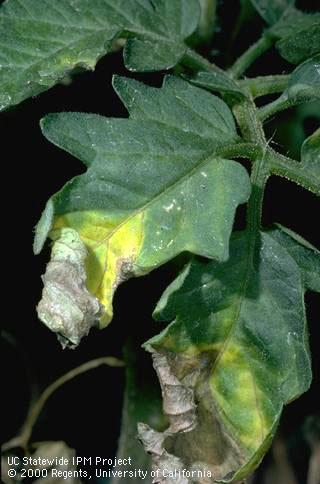 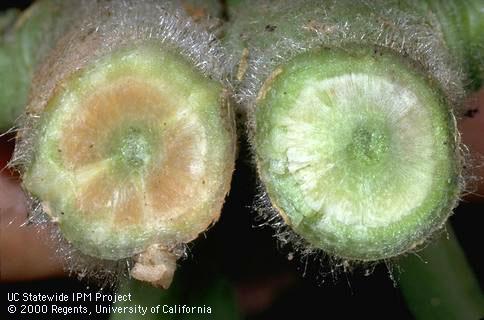 [Speaker Notes: Verticillium Wilt
Verticillium wilt first appears as yellowing between the major veins on mature leaves.
 
Leaves and stems die from Verticillium wilt infection.

Verticillium wilt often starts as a yellowing between the major veins of the leaves. The fungus moves throughout the plant and eventually whole leaves and stems wither and die.
Identification | Life cycle
Solutions
Verticillium wilt of tomatoes can be avoided in many cases by planting resistant varieties, which are labeled V. If you wish to grow susceptible varieties, problems can sometimes be minimized by removing all residue, including roots that may be susceptible, and using soil solarization before you plant.]
Solutions for Wilts
Sanitation
Resistant varieties
Soil solarization
Biofungicides
aka antibiotics
Invertebrates
Tomato hornworm
Stink bugs
Tomato russet mite
Thrips
Slugs and snails . . . . 
. . . . and a whole bunch more!
[Speaker Notes: How to find them?  Go out and look at your tomatoes.  When you water, give every plant the once over.  Turn over a few leaves if you see something that concerns you—chewed leaves, leaves with holes in them, yellow or brown leaves, tomatoes with spots or cracks.]
Hornworm—3 inches long!
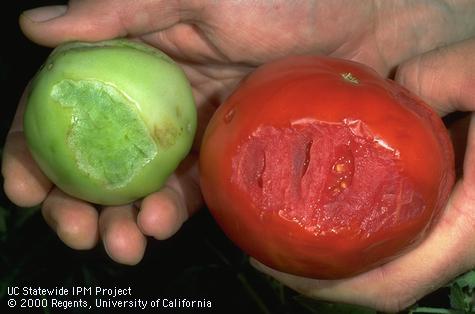 [Speaker Notes: Hornworms of all sizes have a distinctive horn at the rear end. Mature caterpillars are very large -- up to 4 inches long.
Identification of species | Life cycle
Damage
Entire leaves and small stems may be consumed. Large pieces from green fruit may also be chewed.
Solutions
Handpick or snip hornworms with shears. Natural enemies normally keep populations under control. Hornworm eggs are attacked by Trichogramma parasites and the larvae by Hyposoter exigua. There are also several general predators to keep populations under control. Bacillus thuringiensis or spinosad are effective against smaller larvae. Discing or rototilling after harvest destroys pupae in soil and prevents adults from developing.]
Stink bugs
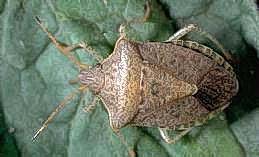 Tomato russet mite
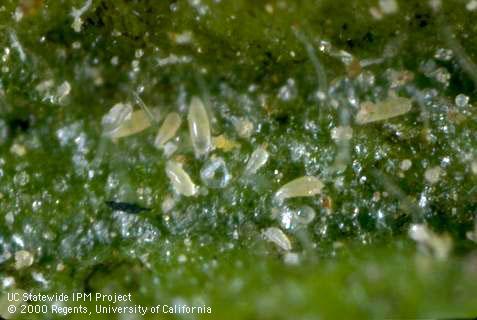 [Speaker Notes: Tomato Russet Mite
Tomato russet mites are so tiny they cannot be seen without a hand lens. You will see the bronzing they cause on leaves first. Russet mites are conical in shape and yellowish, tan, or pink.
Identification of species
Damage
Leaves and stems damaged by mites develop a greasy appearance, then dry out and turn bronze. Damage starts at the base of the plant and moves upward. In hot weather when mite populations explode, plants may be defoliated.
Solutions
Both sulfur dust and wettable sulfur are effective for russet mite control. Do not grow tomatoes near petunias or any solanaceous plants, such as potato, as they are other hosts of the russet mite.

Damage from this pest can mimic other conditions—how to figure it out?
Examine the plant, the leaves, the stem, the fruit.]
Thrips
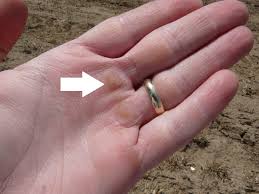 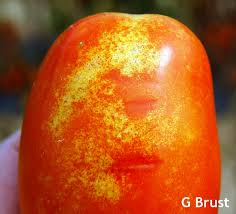 Vertebrate Pests
Deer--can eat the whole plant
Squirrels, raccoons, opposums, skunks, mice—partially eat the fruit
Birds—damage the fruit
Gophers—may eat young plants in their entirety or ‘air prune’ the roots
Solution?  EXCLUSION
Environmental Disorders
Blossom drop/lack of fruit set
Blossom end rot
Catfacing
Fruit cracks
Overwatering
Sunscald
Tomato leaf roll
[Speaker Notes: We’ve given you a handout with the 5 most common tomato disorders.  Most tomato growers have seen these at one time or another on their tomato plants.  It’s important to know that noticed early, and treated early, these will not end your tomato production.  (The wilts WILL do this, but not these others.)]
Blossom End Rot
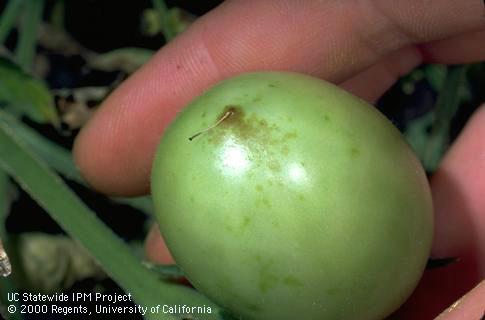 [Speaker Notes: Blossom End Rot
Plants with blossom end rot show small, light brown spots at the blossom end of immature fruit. The affected area gradually expands into a sunken, leathery, brown or black lesion as the fruit ripens. Hard, brown areas may develop inside the fruit, either with or without external symptoms. The disease is not associated with soil contact or with damage to other plant parts. 
Solutions
Blossom end rot results from a low level of calcium in the fruit and water balance in the plant. It is aggravated by high soil salt content or low soil moisture and is more common on sandier soils. To reduce rot, monitor soil moisture to make sure that the root zone neither dries out nor remains saturated. Follow recommended rates for fertilizers. Some varieties are more affected than others. The disease is not caused by a pathogen; there are no pesticide solutions.]
Catfacing
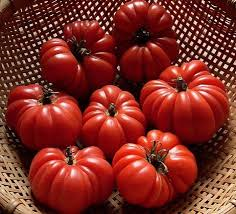 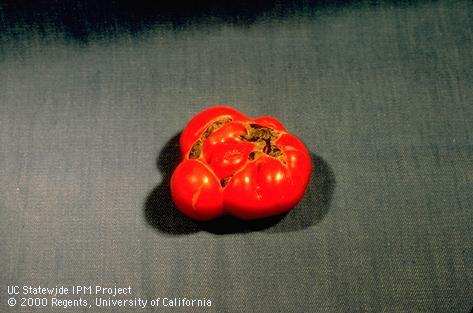 [Speaker Notes: Catfacing
Fruit may be disfigured as they form; blossom sticks to the small fruits. Blossom ends are scarred or lumped. Deep cavities penetrate the fruit.

But don’t forget—some heirloom varieties look like this normally!  Almost.
Solutions
Cool and cloudy weather at bloom time cause this disorder. Catfacing may also result from an early harvest on certain varieties. There may be resistant varieties in your area.]
Fruit Cracks
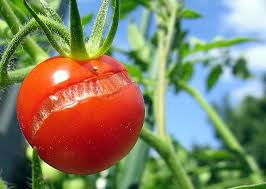 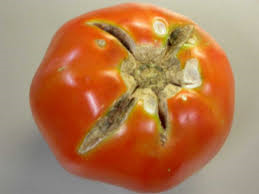 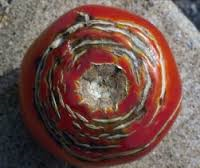 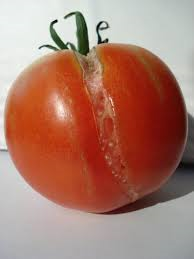 [Speaker Notes: Fruit Cracks
Fruit may crack in a radial pattern or in concentric circles. Radial cracking, the more common of the two, occurs during rainy periods, when rains follow long dry periods. Fruit exposed to the sun may also develop cracks.
Solutions
Maintain a uniform water supply through the use of irrigation or mulches. A full leaf canopy will also help protect fruit from the sun and reduce cracking. There may be some resistant varieties in your area.]
Sun Scald
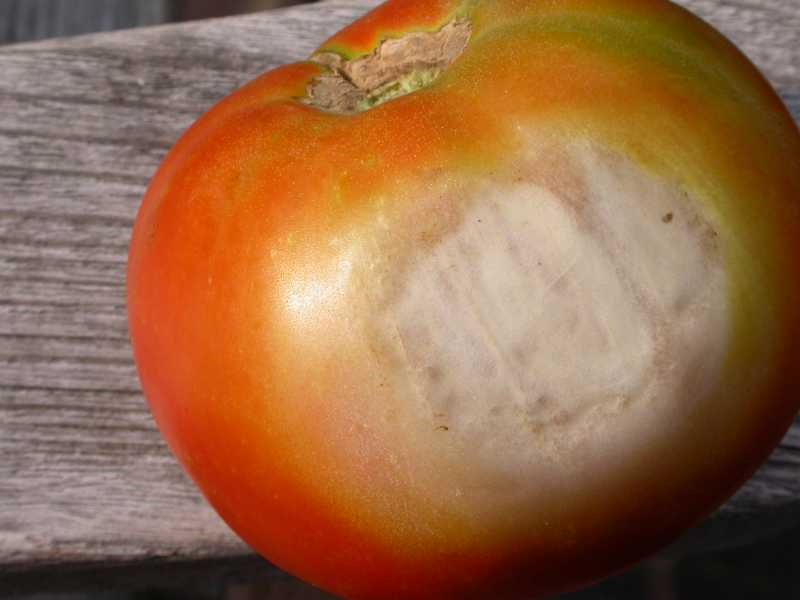 [Speaker Notes: Sun scald
Fruit exposed to the hot sun may become brown and leathery on the exposed surface.
Identification
Solutions
Maintain plant vigor with necessary fertilizer and water to produce adequate leaf cover.]
Tomato leaf roll
[Speaker Notes: Tomato Leaf Roll

Firm and leathery leaves are common symptoms of tomato leaf roll; the lowest leaves roll upward in wet spring conditions. The tomato plant may look wilted.
Solutions
Tomato leaf roll symptoms disappear when temperatures become warmer and soils dry out. Normal growth resumes and there is no damage to the fruit that develop later.]
Beware of Overwatering
Symptoms:
Yellowing leaves
Root rot
Little or no fruit set on young plants
Cracks
Leaf roll
Large, watery, tasteless tomatoes
But Still . . . .
Water deeply and regularly, and NOT from overhead!
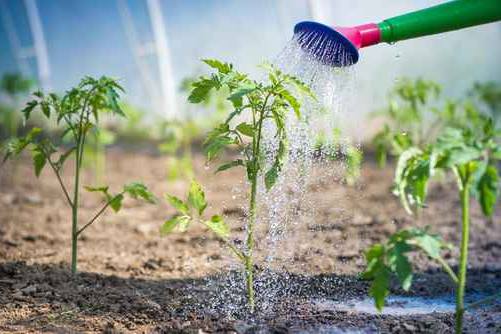 Find All Kinds of Help
In your search engine:
UC IPM Tomato pests
Or
http://www.ipm.ucdavis.edu/PMG/GARDEN/VEGES/tomato.html
This will be on our public website next week, so you will be able to just click it!
[Speaker Notes: Find all kinds of help!  HELP is our middle name!
Now turning this over to Pat Woodbridge, who has a few things to say about harvesting tomatoes, and storage.]
Harvest and Storage
When to harvest.
How to harvest.
Extending your tomato harvest.
Ripening green tomatoes.
Refrigerating tomatoes.
Storing tomatoes.
When to Harvest
When the tomato has reached full color. Once ripening begins check progress almost daily.
Know what was planted so that you’re not waiting for an orange tomato to turn red. All of the tomatoes in the photo are ripe.
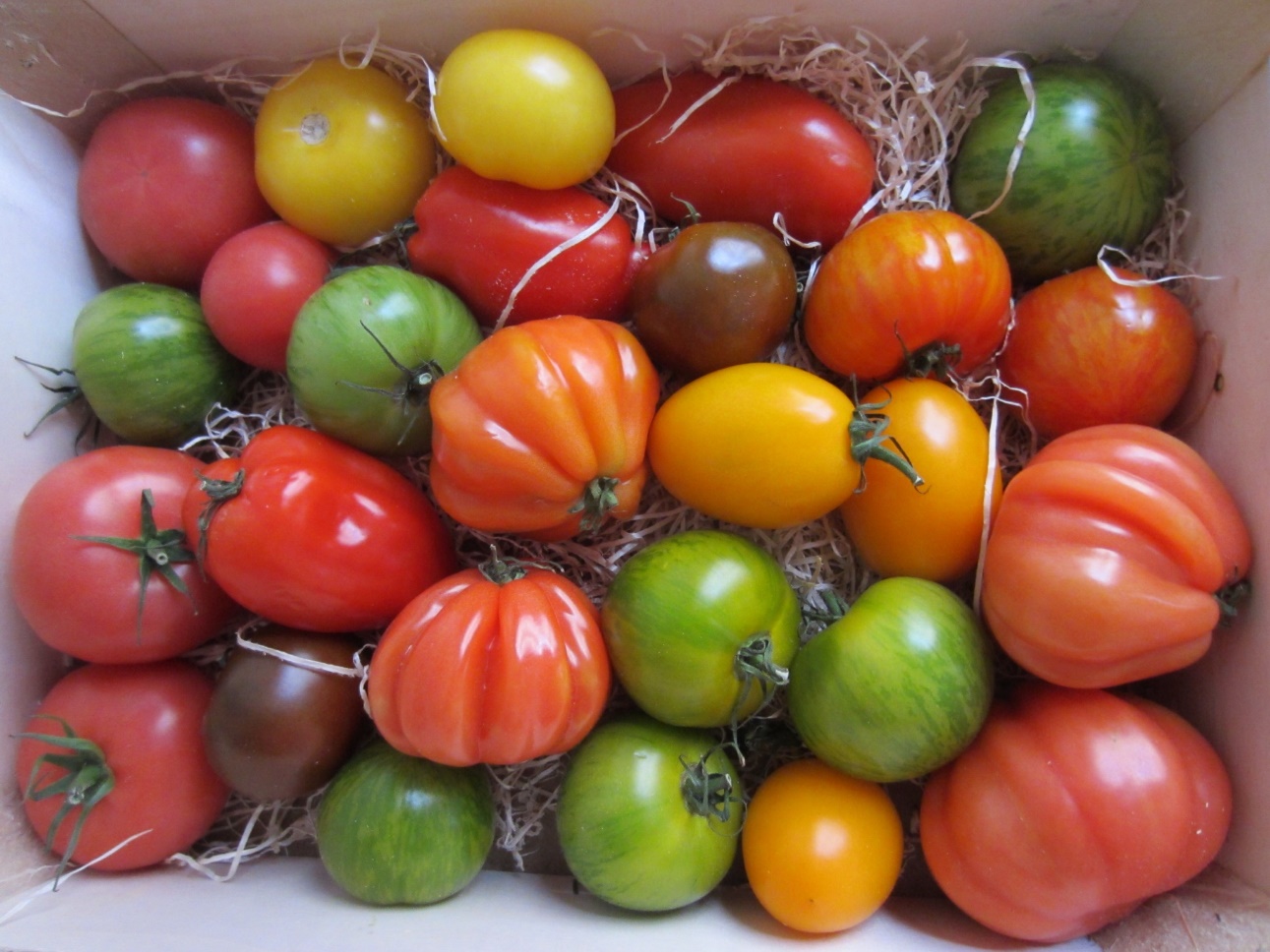 80
[Speaker Notes: Check the soil temperature before you plant.
Soil temperature should be 
>60 degrees during the day and 
>50 degrees at night]
When to Harvest
Know the predicted maturity of each plant. 
Early Girls will mature at around 60 days.
Brandywine will mature at around 90 to 100 days
How to harvest
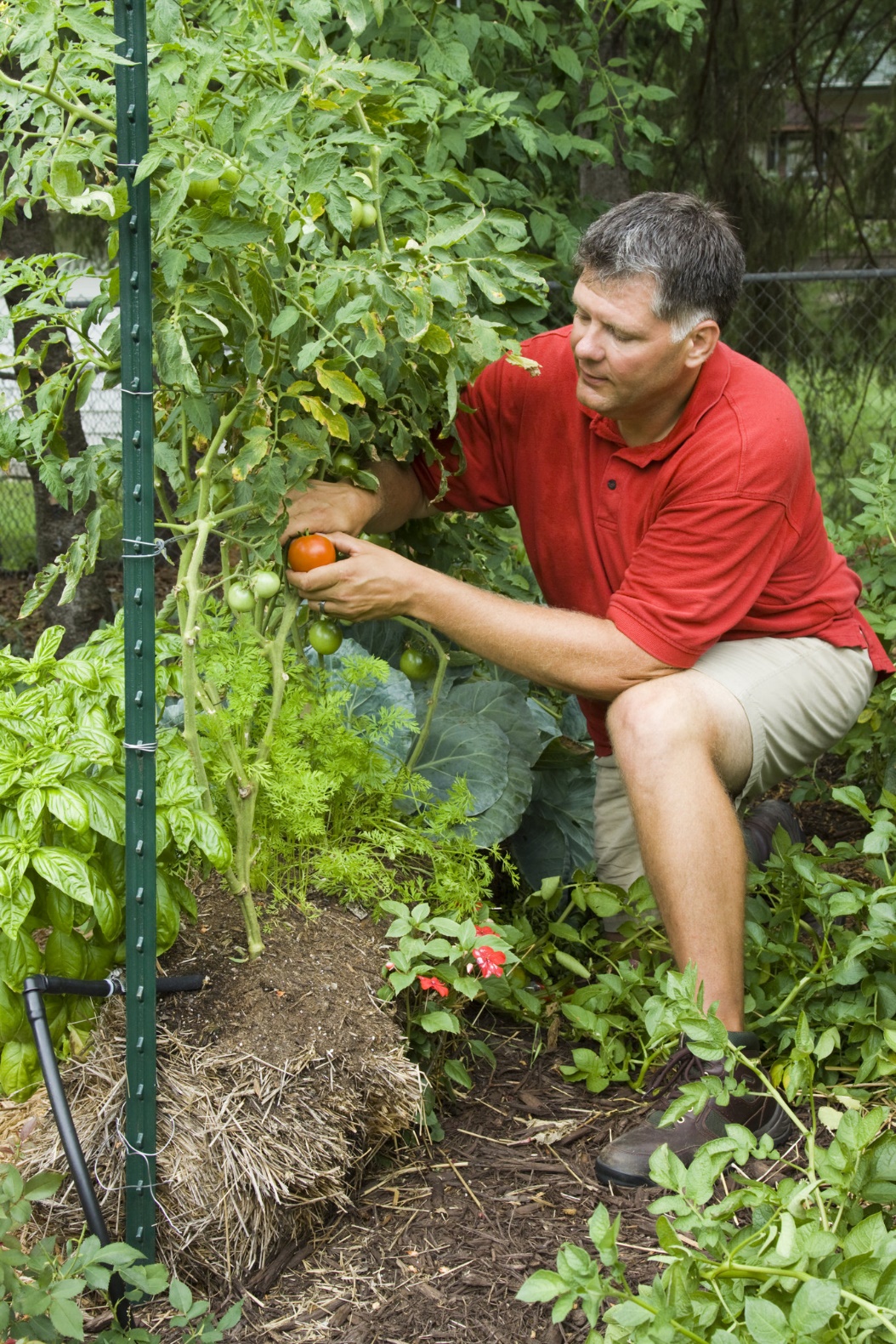 Cut or gently twist off the fruits, supporting the vine at the same time to keep from damaging it.
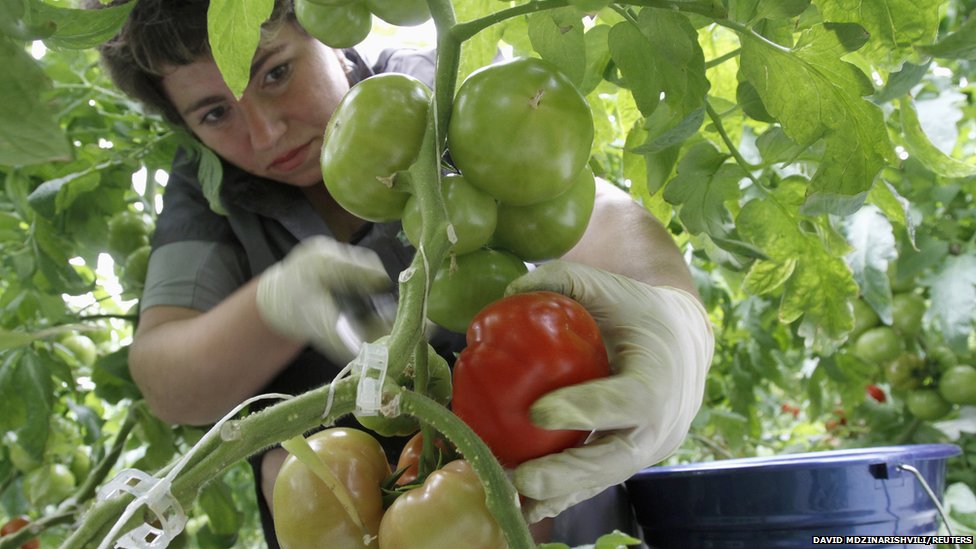 82
[Speaker Notes: Check the soil temperature before you plant.
Soil temperature should be 
>60 degrees during the day and 
>50 degrees at night]
How to tell when a green variety tomato is ripe--
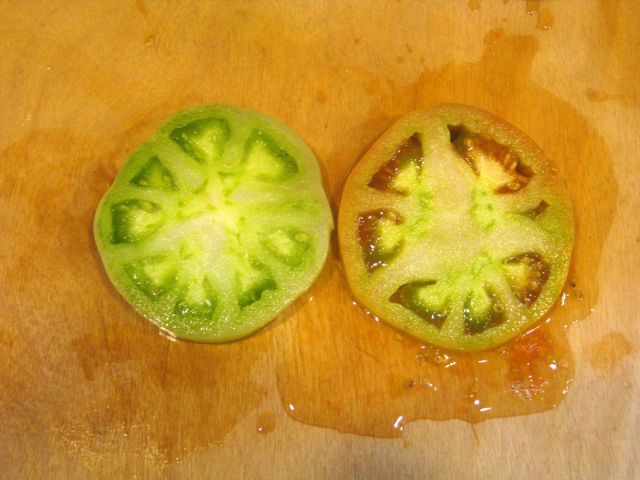 Close your eyes, and feel it; if it's soft, it's ripe.

Ripe green tomatoes are sweet, luscious and a little tangy, just like a perfectly ripe red or pink or orange or 
black or purple tomato. 
  
Taste one!
Green variety tomatoes may also have a pink or reddish tinge on the blossom end.
83
[Speaker Notes: You can tell when a red or orange or black tomato is ripe.  But how do you know when a green variety tomato is ripe, a Green Zebra or a Green Zebra?  Close your eyes and feel it; if it’s soft, it’s ripe.  You can always taste, too.
Also, the green itself softens—it LOOKS different than a green unripe tomato.  Some of the striped varieties begin to show and set those stripes.  Wait for a color change, however subtle.]
Ripening Green Tomatoes
Wrap in newspaper, place in a box and store the box in a cool area. 
Check the ripening process every few days.

(Where should you not put them?!)
Storing Tomatoes
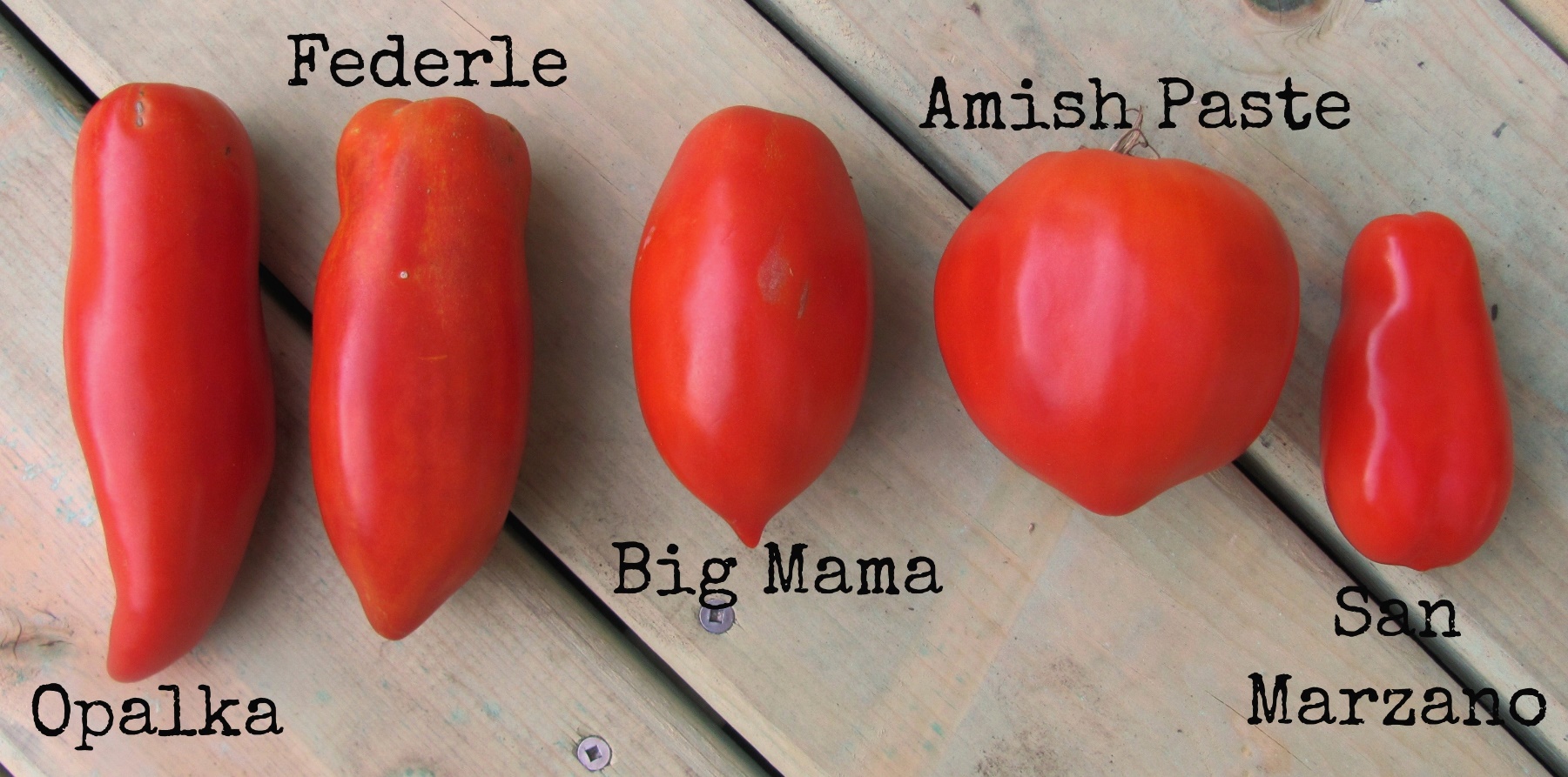 Tomatoes should never be refrigerated.
Refrigerating a tomato affects the smell and texture. 
The tomato loses its characteristic grassy fragrance and the flesh can become grainy. 
Refrigeration, however, does not change the sugar content or acidity.
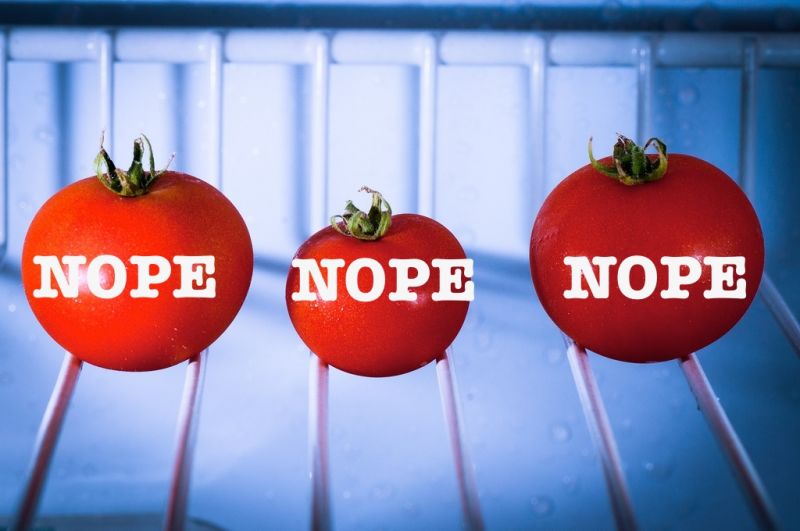 85
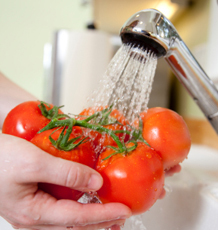 Storing Tomatoes
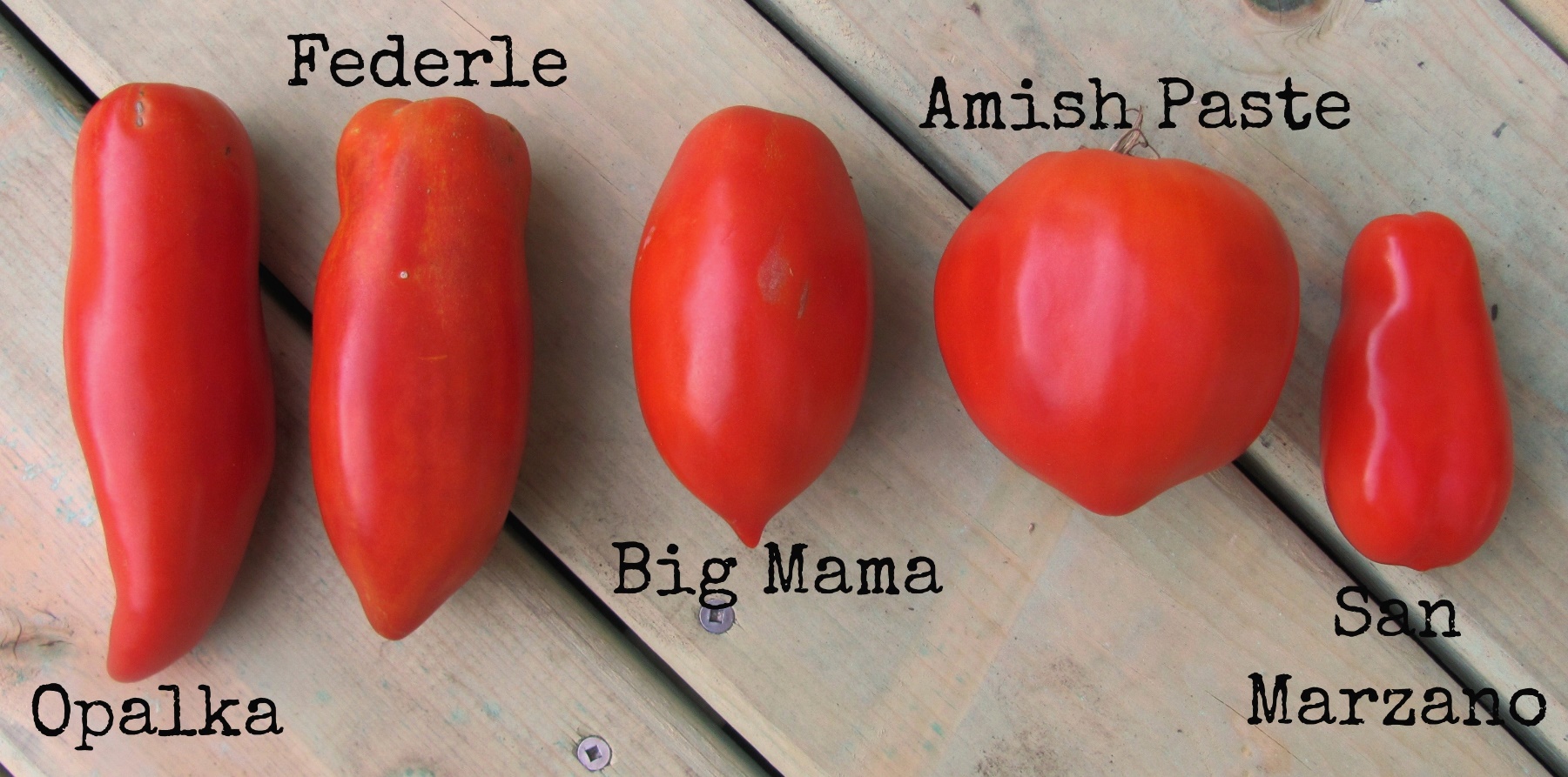 Wash and dry tomatoes before storing. 
Unless you’re planning to store your tomatoes for over a week, a windowsill, counter-top or bowl works fine.
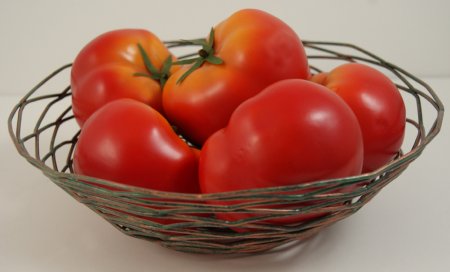 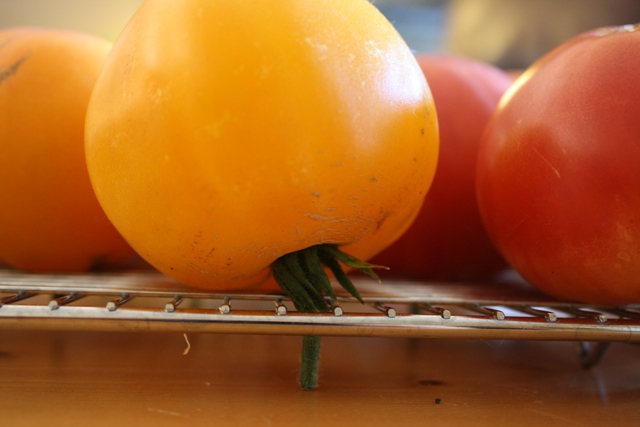 86
Tomato Fun Facts!
Tomatoes keep longer with the stem down.
Fresh-picked tomatoes will last longer on the kitchen counter than store-bought ones.
And more . . . .
True or False?
Just One More Thing
Questions?
Thank you!
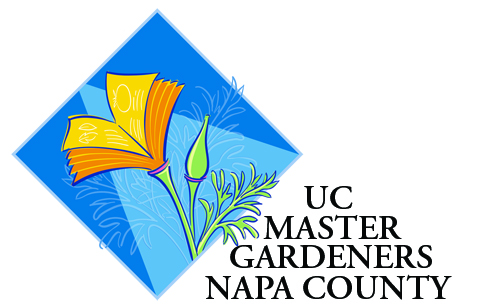 This is the moth—over 4 inches!
[Speaker Notes: Wing span, 3 ¾ to 4 ¾!]